Základy výtvarné kultury
Úvod do výtvarné kultury
Kultura
Výtvarná kultura
Estetická hodnota 
Obory výtvarného umění
Vědy o výtvarném umění
Obory výtvarného umění
Architektura
Sochařství
Malířství
Užité umění
Vědy o výtvarném umění
Společenské vědy
 - filozofie umění
-estetika
-dějiny umění
-sociologie umění
-psychologie umění
-výtvarná kritika
-estetika
-dějiny umění
Nejobecnější pojemSlohStyl
Architektura
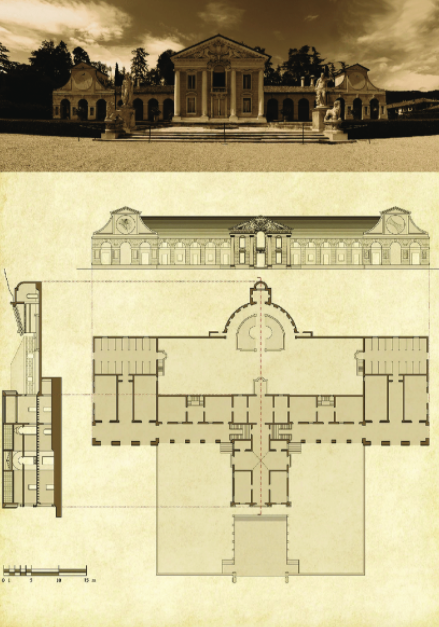 Sochařství
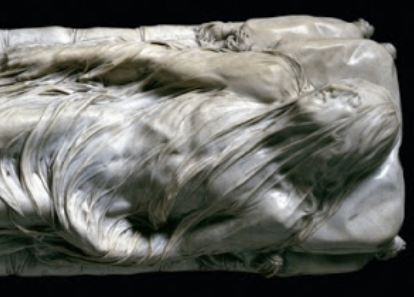 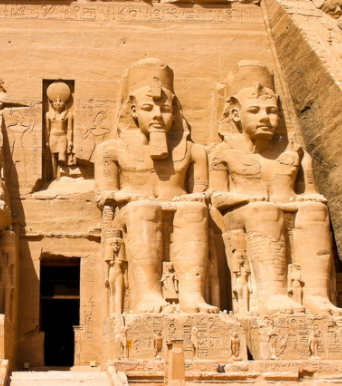 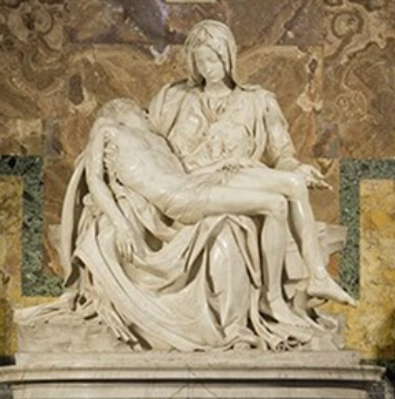 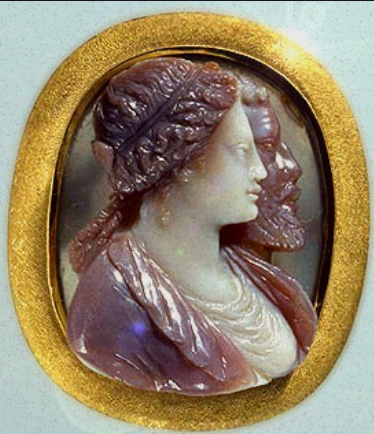 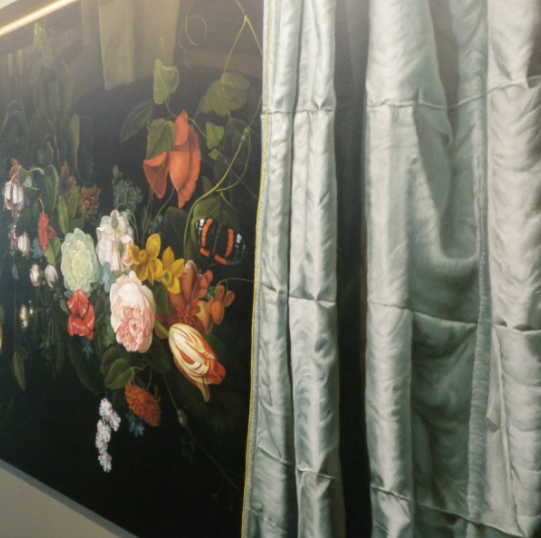 Malířství
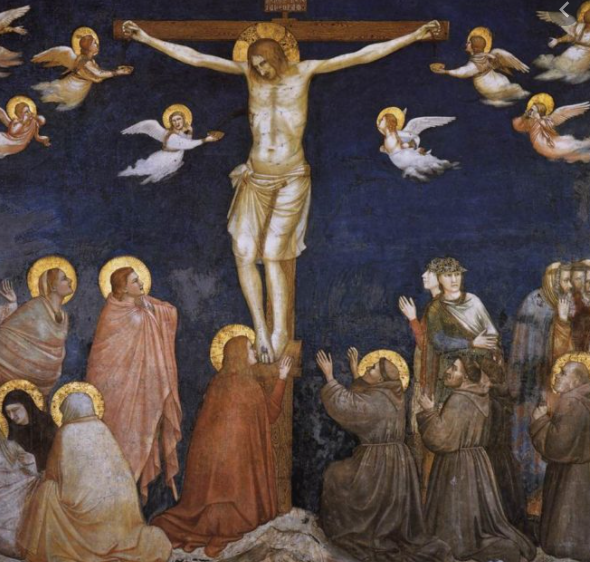 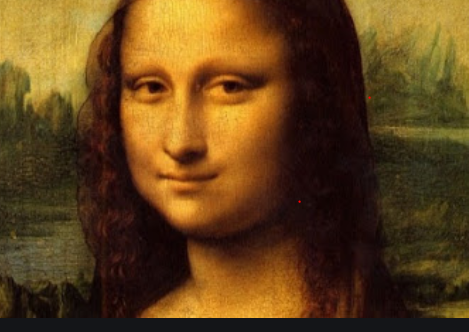 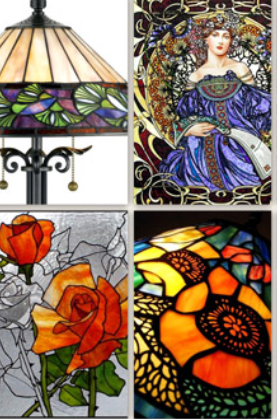 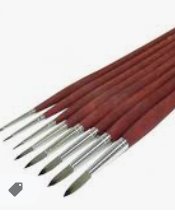 Grafika
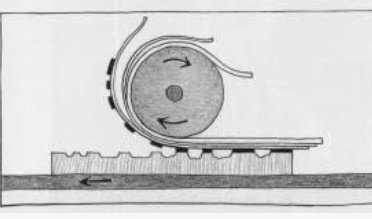 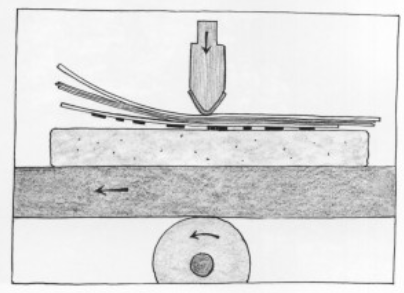 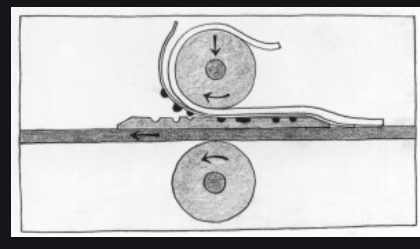 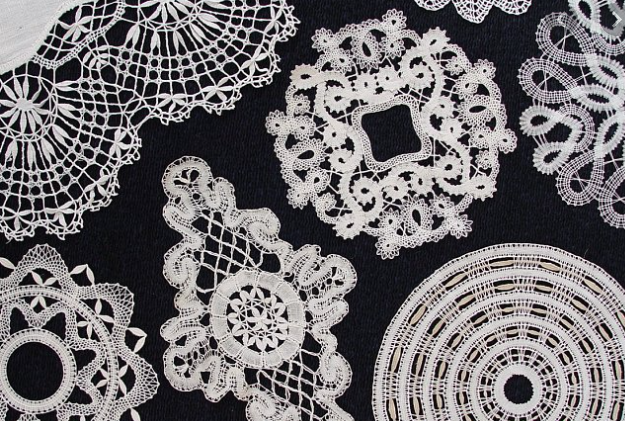 Užité umění
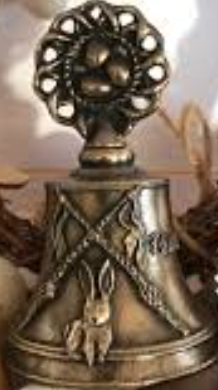 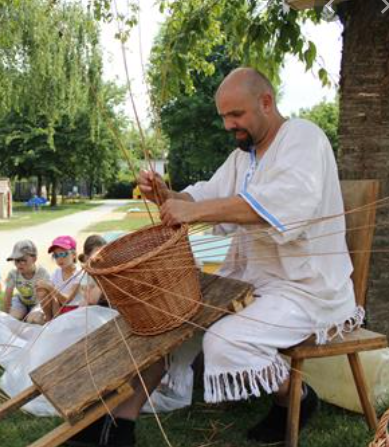 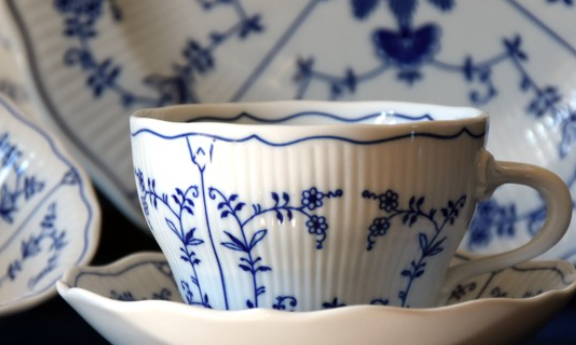 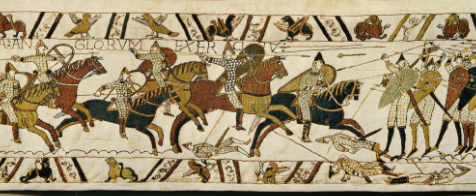 Časová osa, hlavní přehled
Pravěk
3 000 000-3 500 př.n.l. ???

Starověk
3 500 př.n.l-476n.l ???

Středověk 
476n.l ??? – 1492 ????

Novověk ????
1492 -současnost
Pravěk
Lidský rod HOMO se objevil před 3 miliony let v oblasti východní Afriky
Přímým předchůdcem  homo sapiens
 ČLOVĚK HEIDLBERSKÝ
700 000-200 000 př.n.l.
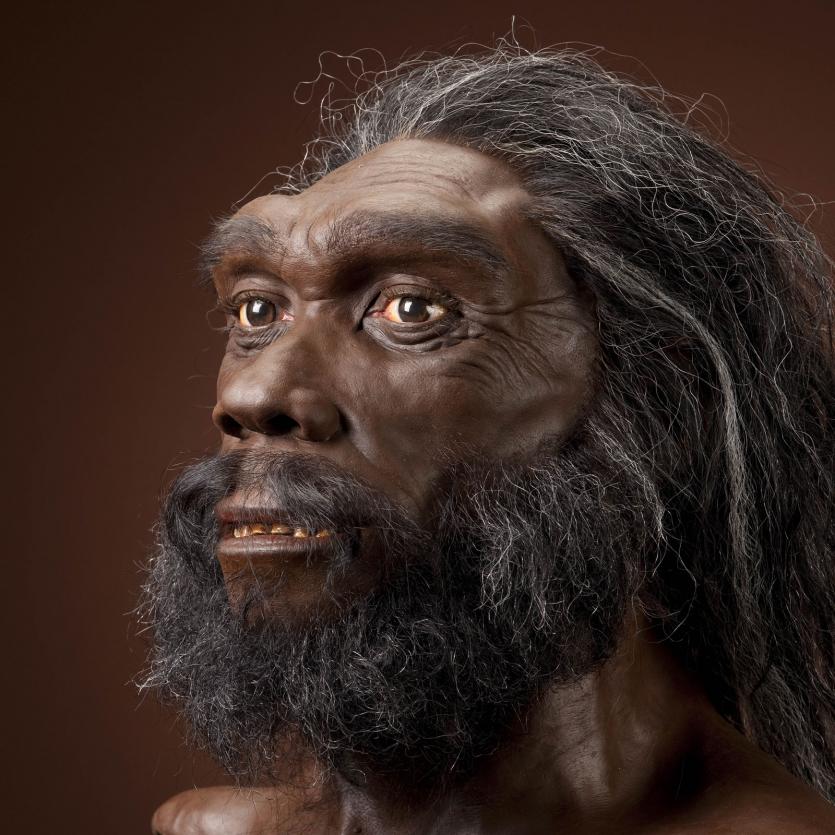 Člověk neandertálský300 000-25 000 př.n.l.?
Homo sapiens
200 000 př.n.l. - východní Afrika
160 000 př.n.l. - rozšiřuje se do jižní a západní Afriky
90 000 př.n.l. - odděluje se africká a neafrická populace
75 000 př.n.l. - člověk migruje do jižní Asie a Austrálie
72 000 př.n.l. - výbuch super vulkánu TOBA
43 000 př.n.l.- člověk se vyskytuje v Evropě, Evropané se odlišují od Asiatů
42 000 př.n.l. – začíná první panevropská kultura mladého paleolitu
31 000 př.n.l. – asi milion lidí žije na planetě Země
20 000 př.n.l. – vstupuje na americký kontinent
8 000 př.n.l. – končí doba ledová a začíná osídlování Skandinávie
Paleolitická kultura
1.jeskynní malby a malby na skalních stěnách
2.sošky lidí a zvířat
3.drobné předměty zdobené kresbou nebo řezbou
4.šperky
První malířský projev: 40 000-30 000 př.n.l.  Makaronské kresby
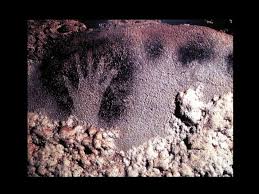 Altamira
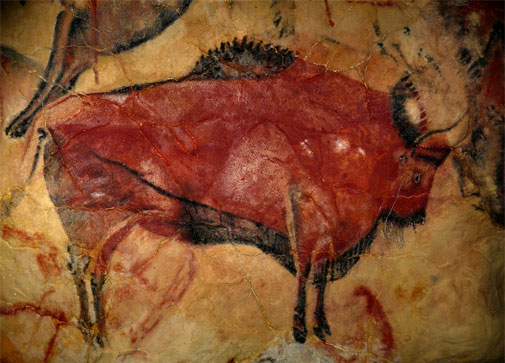 Rouffignac
Lascaux
JESKYNĚ PINDAL
DROBNÁ PLASTIKA – VĚSTONICKÁ VENUŠE  30-27TIS.
WILLENDORFSKÁ VENUŠE
VENUŠE Z LESPUQUE
DROBNÉ SOŠKY
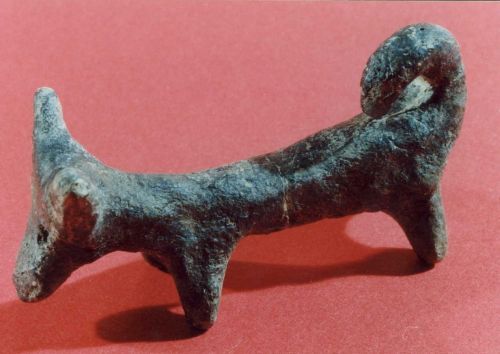 DROBNÉ SOŠKY
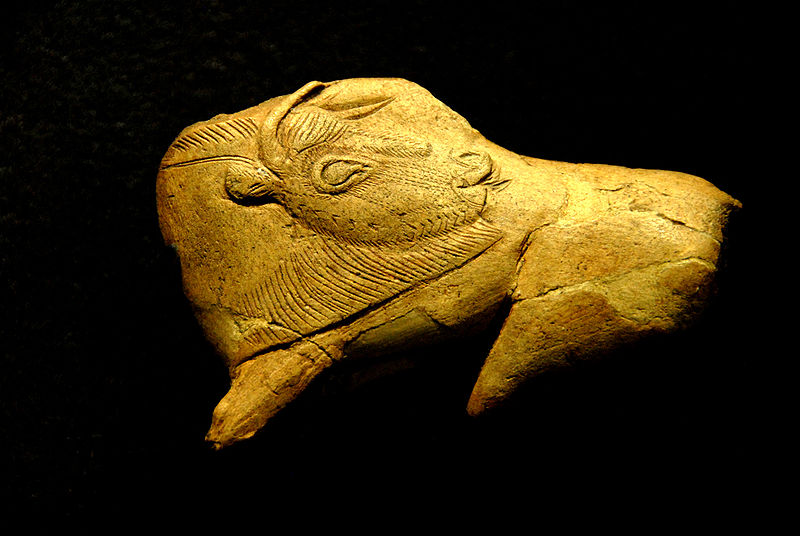 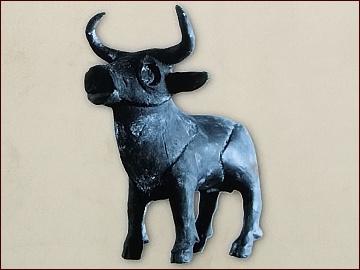 Na našem území se setkáváme s prvními stopami člověka 
kolem 250 000 př.n.l. a to v moravské jeskyni Šipka.

Mezi další naleziště patří Předmostí u Přerova a Dolní Věstonice

Dále jeskyně Pekárna a Koněpruské jeskyně
Jeskyně Šipka
Jeskyně Pekárna
Neolitická revoluce
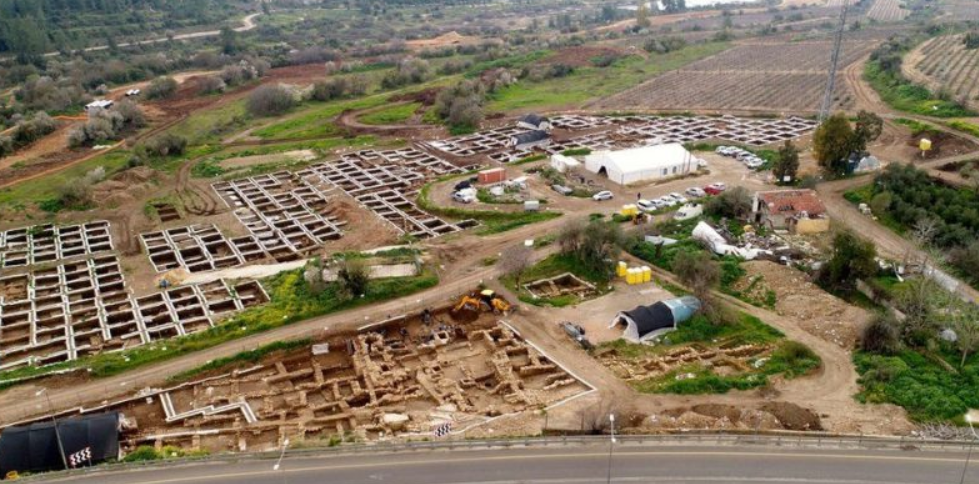 Mezolit a neolit
Mezolit 10-7tis př.n.l. – dochovaly se jeskynní malby, po ústupu ledovců i na severu Evropy
NEOLIT – NEOLITICKÁ REVOLUCE – PRVNÍ SPOLEČENSKÁ DĚLBA PRÁCE – PATRIARCHÁT
Výtvarná kultura neolitu:
1.ARCHITEKTURA
2.SOCHAŘSTVÍ
3.UŽITÉ UMĚNÍ
ARCHITEKTURA – MEGALITICKÁ -MENHIR
DOLMEN
KROMLECHY
KERAMIKA
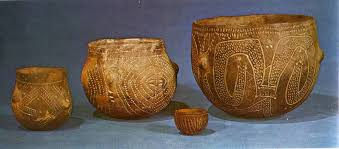 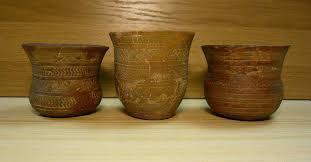 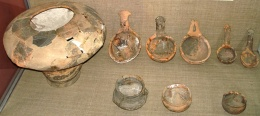 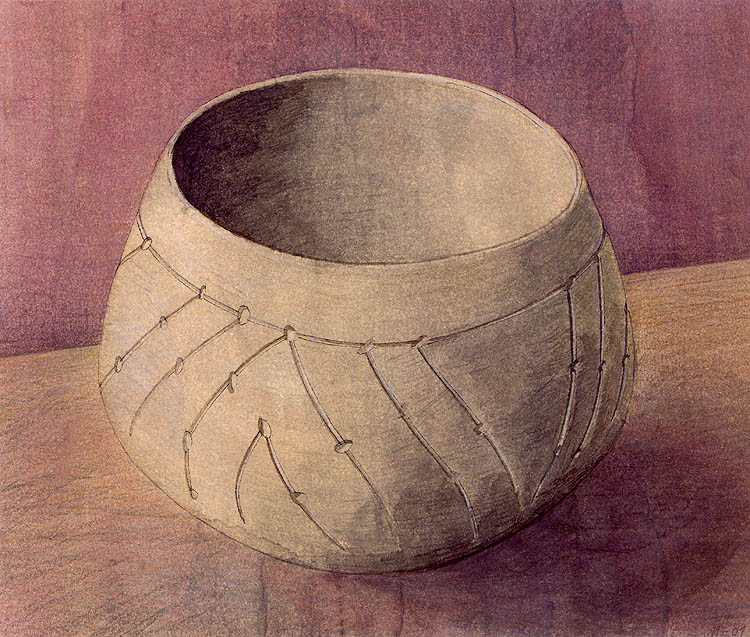 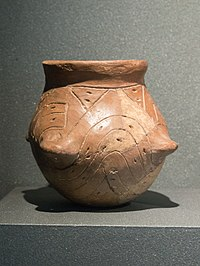 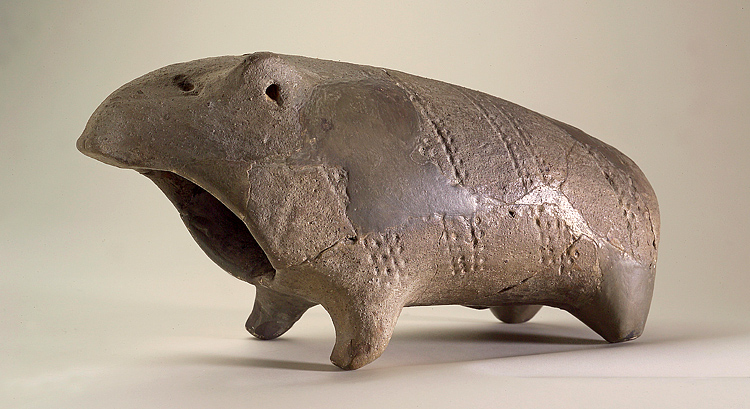 Tkalcovství
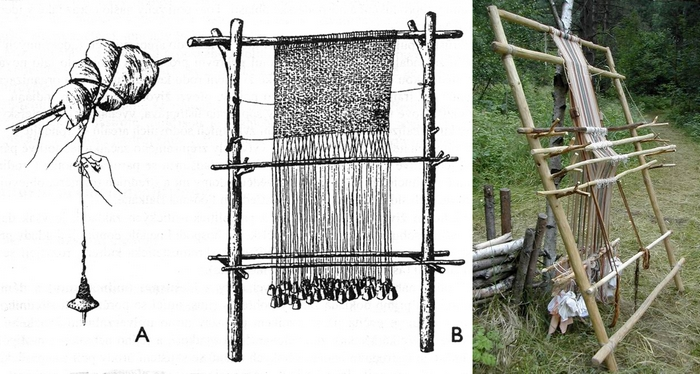 Doba bronzová –společenská dělba práce
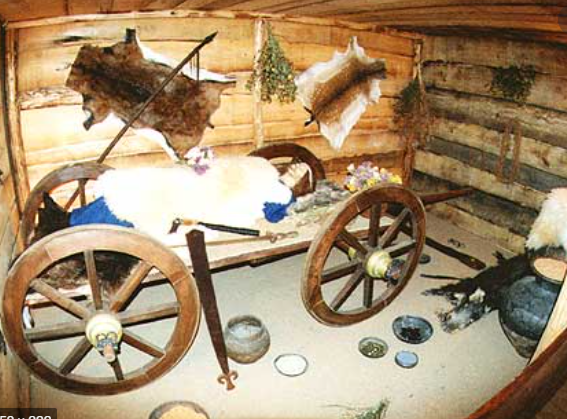 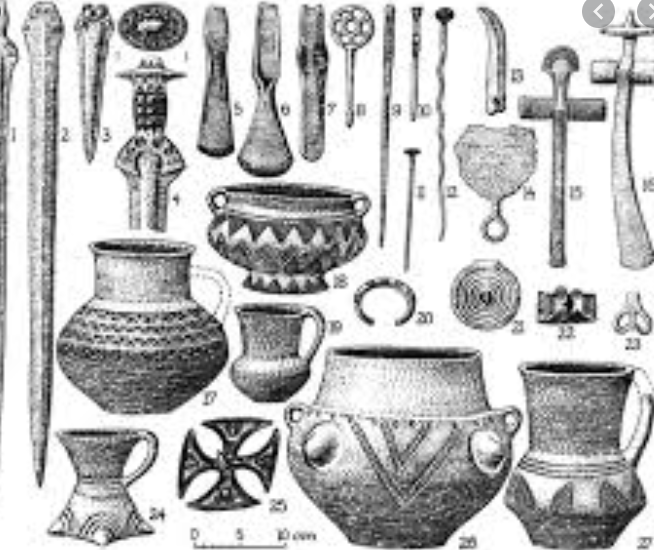 DOBA BRONZOVÁ
BRONZ – ROZVOJ ŘEMESEL
Druhá společenská dělba práce
HORNICTVÍ, HUTNICTVÍ,KOVOLITECTVÍ,KOVÁŘSTVÍ, KOVOTEPECTVÍ, ZLATNICTVÍ A KLENOTNICTVÍ
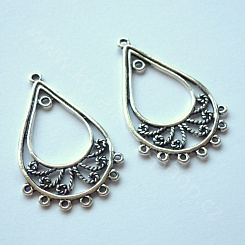 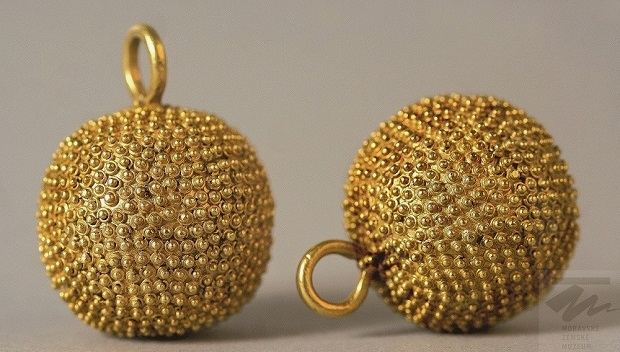 NEJSTARŠÍ CIVILIZACE
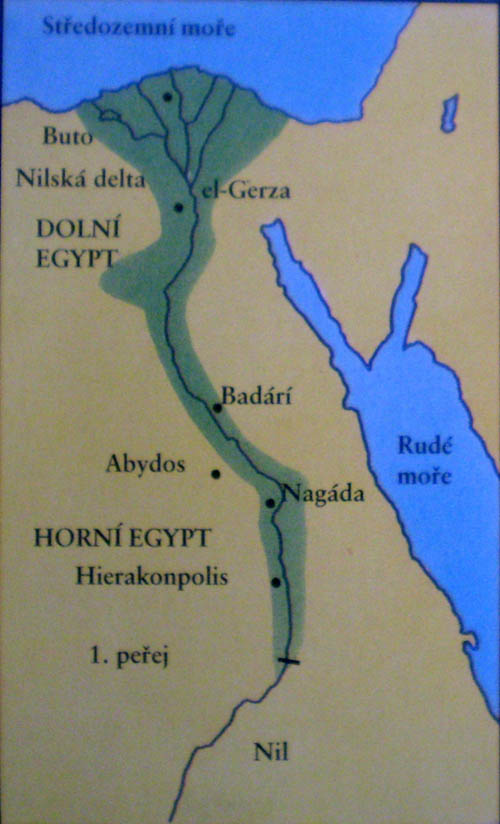 3100 př.n.l. sjednocení Horního a Dolního Egypta
Meni – první historicky 
doložený farao 
hlavní město Mennofer (Memfis)

Stará říše (2700-2181 př.n.l)
Střední říše (2040-1786 př.n.l.)
Nová říše (1560-1080př.n.l.)
671 př.n.l. – Asyřane…..  Římská říše ……525 – Peršané,….
Egyptská architektura
Monumentální
Základem zůstává pravoúhlá soustava břemene (horizontálního architrávu) a podpory (vertikálního pilíře)
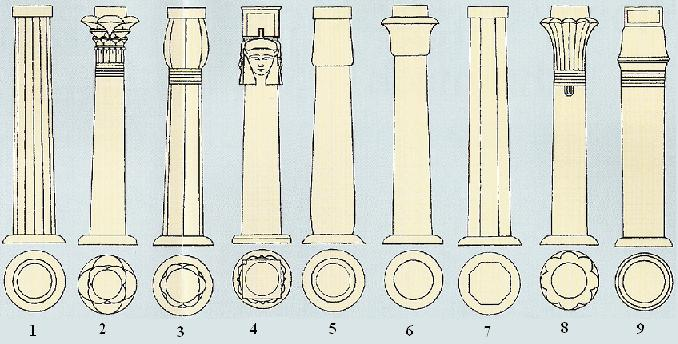 funkce
Služba náboženství a kultu mrtvých – oslava a zajištění nesmrtelnosti faraona
Cihlové stavby se nedochovaly
Egyptský sloup
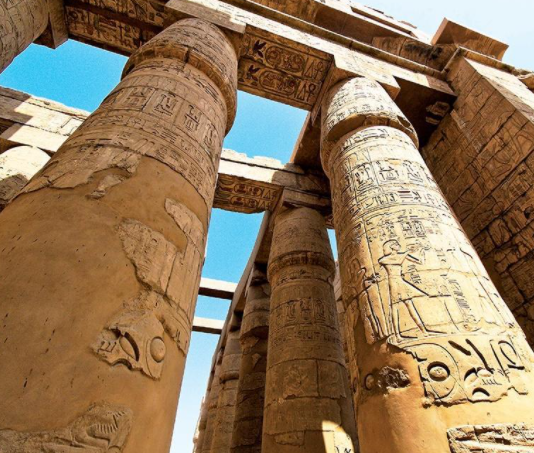 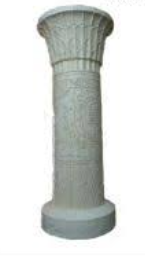 Egyptské chrámy
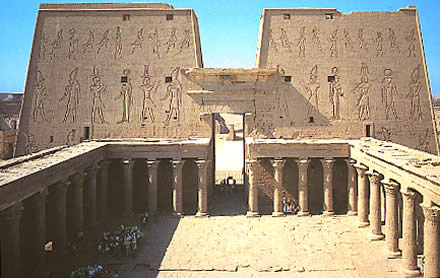 Skalní chámy
Pyramidy - mastaba
Džosérova stupňovitá pyramida u Sakárry, Imhotep
Dokument ke shlédnutí
https://www.ceskatelevize.cz/ivysilani/1052608444-nove-objevy-ve-starem-egypte/20356226219-tajemstvi-pyramid

https://www.ceskatelevize.cz/ivysilani/10169641407-zahady-stareho-egypta/208572232300002

https://www.ceskatelevize.cz/ivysilani/10169641407-zahady-stareho-egypta/208572232300003
Snofrevova pyramida u Médúnu a u Dášúru
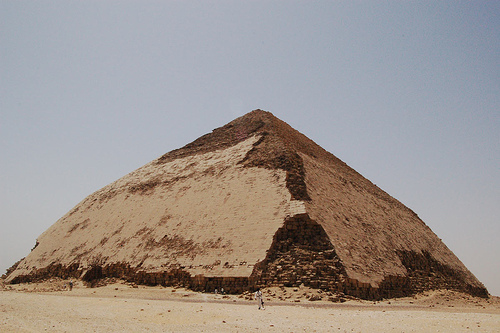 Gíza, Cheopsova pyramida
Údolí králů a údolí královen –Nová říše (1560-1080 př.n.l.)
Egyptské sochařství a malířství
Koncepční realismus
Zákon frontálního zobrazení
Hieratická perspektiva
Absence perspektivy
Meniho paleta a Rahotep a Nofret
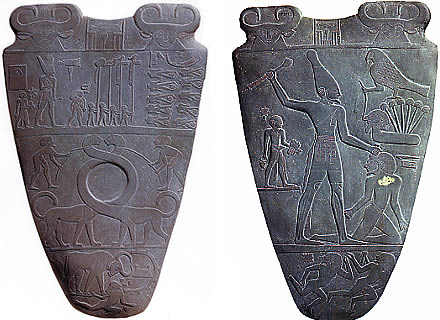 Sedící písař a Starosta-Šéch-el-Beled
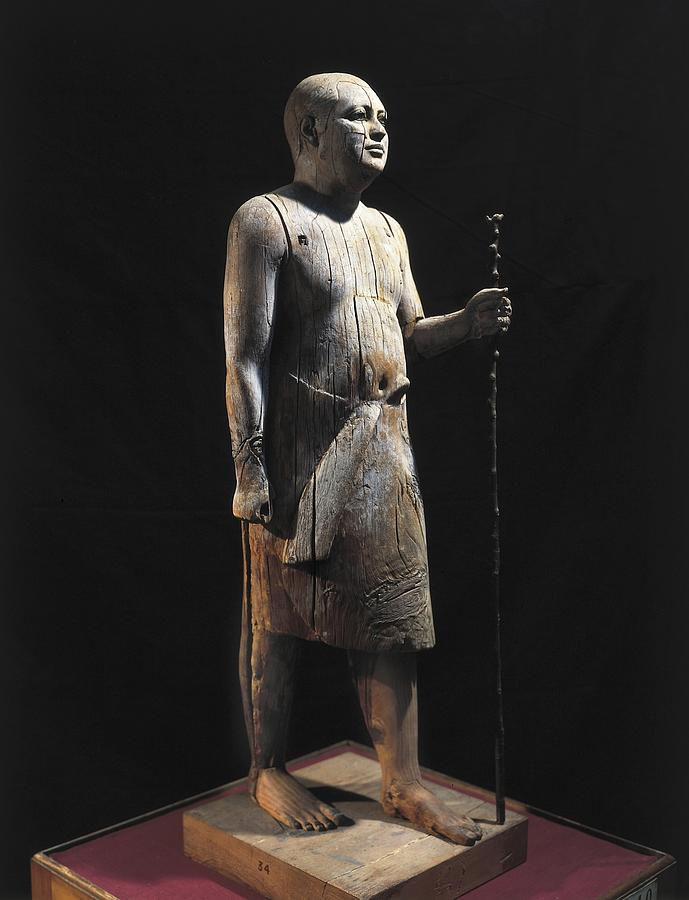 Egyptské malířství
Vyprávění dějů v hrobkách i palácích, výjevy ze života faraónů
Symbolika barev i výjevů
Obrysová kresba
Hieroglyfy
Rosettská deska (hieroglyfy, démotské a řecké písmo)
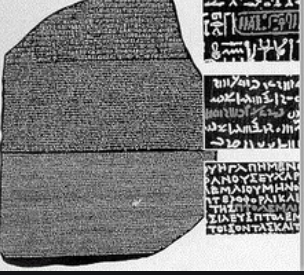 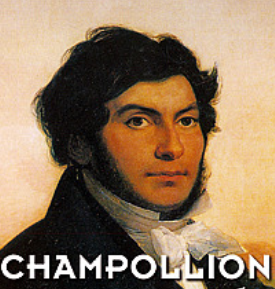 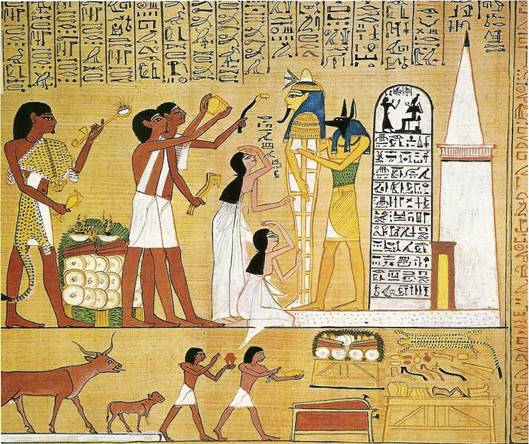 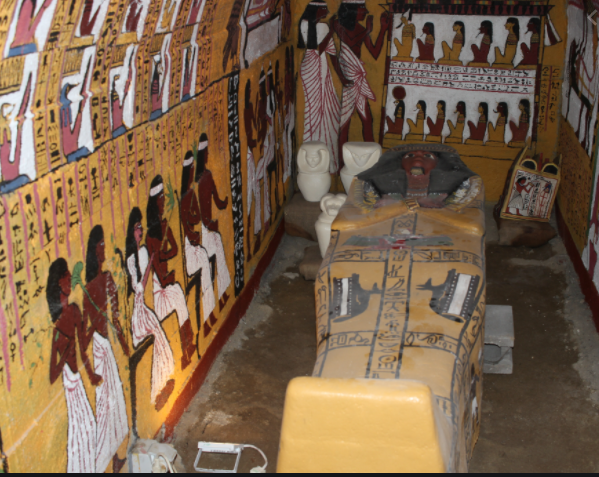 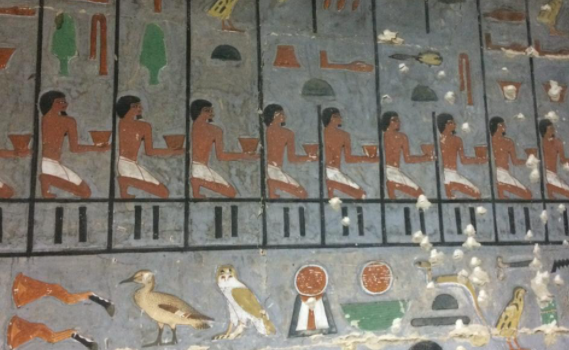 Achnatonova revoluce  14. století př.n.l.
Amenhotep IV. – Achnaton 1353-1336 př.n.l.
Omezil moc kněží – jeden bůh  Amon
Veset =) Achetaton
Nastolení důsledného realismu
Po smrti Achnatona 
návrat k tradicím Staré říše
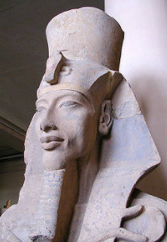 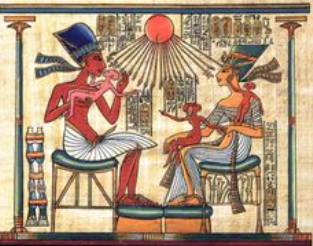 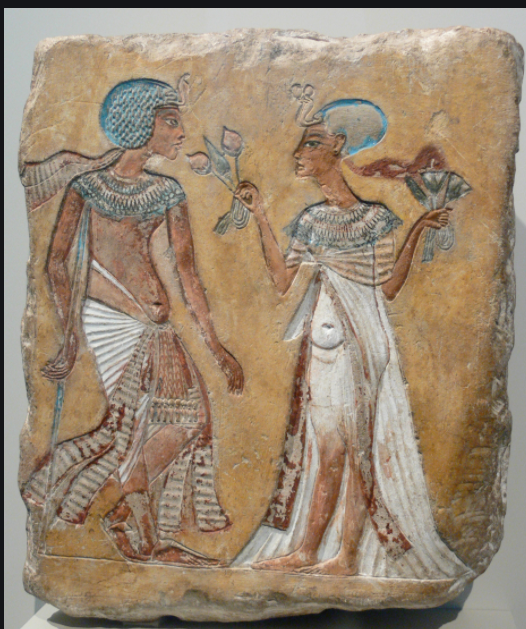 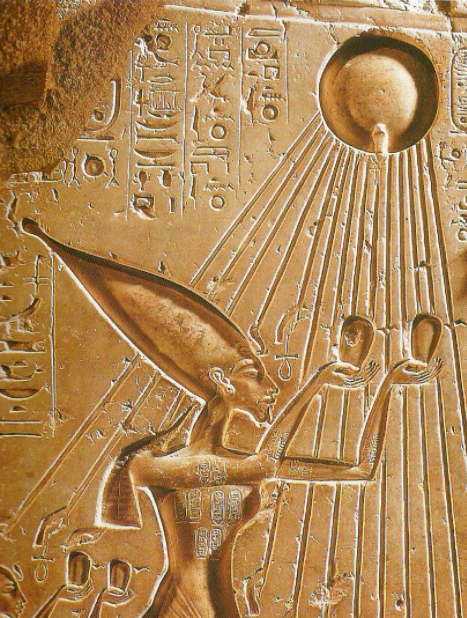 Mezopotámie – cca 3000-539př.n.l.
Městské státy 
Starobabylonská říše – zakladatel Chammurappi (1792-1750př.n.l.)
Babylon za Nabukadnezara (604-562př.n.l.)
Dostatek kvalitní hlíny
Sloup není konstrukčním prvkem
Největší rozvoj při stavbě paláce, hrobky a chrámy nehrály tak velkou úlohu jako v Egyptě
Zikkurat-mezopotámská chrám,stupňovitá pyramida
Panovnický palác, Babylon
Ištařina brána
detail
Chammurappiho stéla 18.století
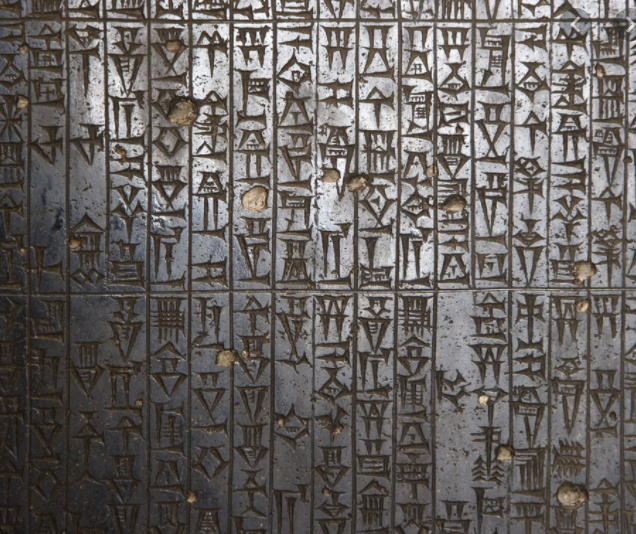 Féničané
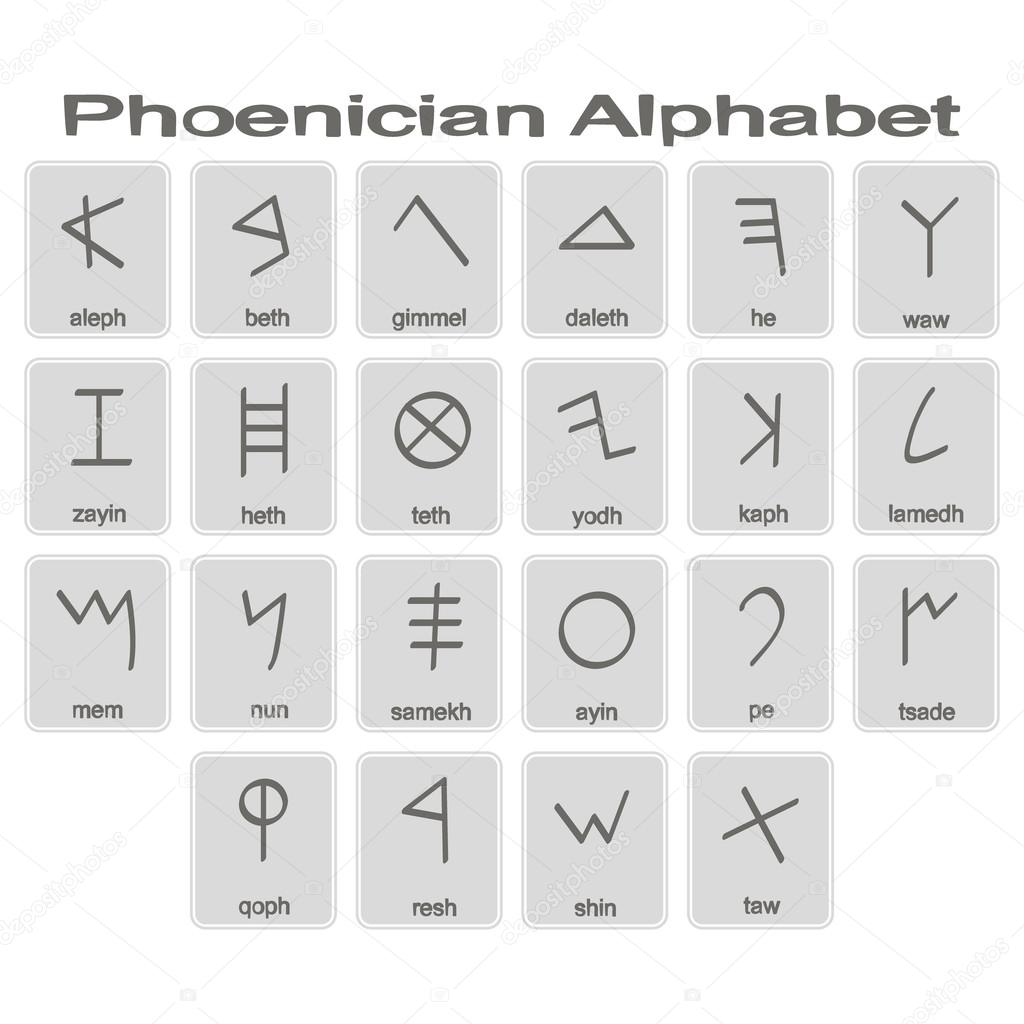 Purpur
Námořní národ- zprostředkovatel 
kultury
Písmo – hláskové, 
kolem roku 900př.n.l.
Volutová hlavice
Kréta – minojská kultura, 2500-1200př.n.l.
Palácová kultura, zničena byla zěmětřesením
Hlavní centurm Knóssos, Faistos
Labyrint krále Minoa, bájný Minotaurus
Paláce s obdélným nádvořím, které bylo dlážděno kamennými deskami, objevuje se motiv propylejí, velké množství budov na pravoúhlém systému bez symetrie
Drobné kultovní realistické sošky
Žena měla významnou funkci
V malířství se projevil vliv frontálního zobrazení, místo linie je objevuje barevná skvrna
Knossos
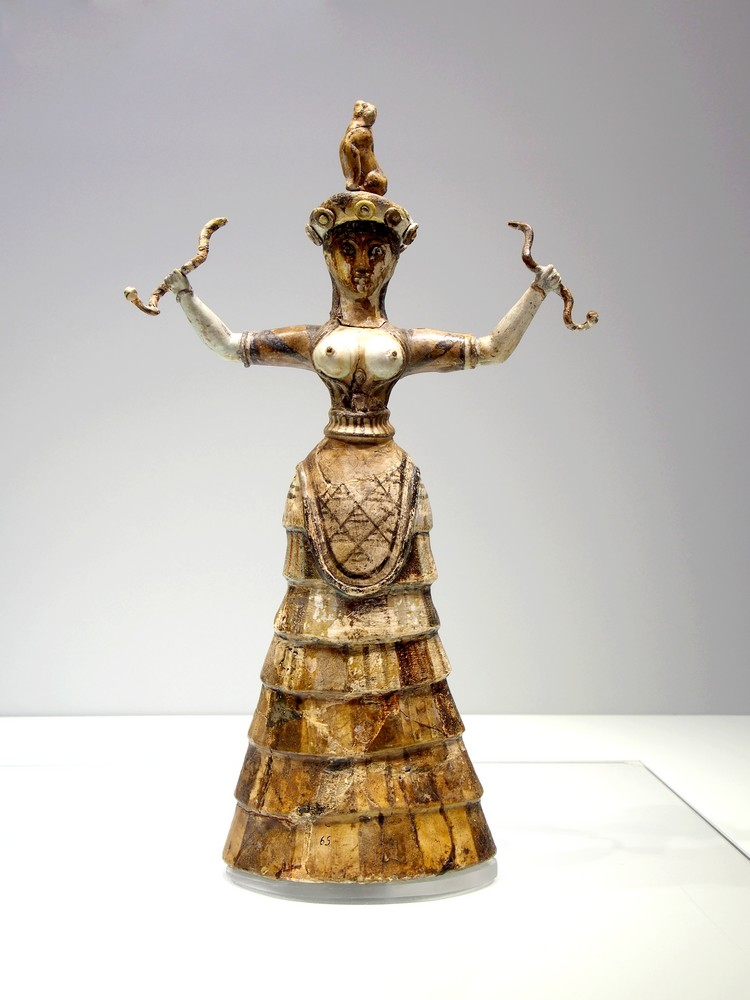 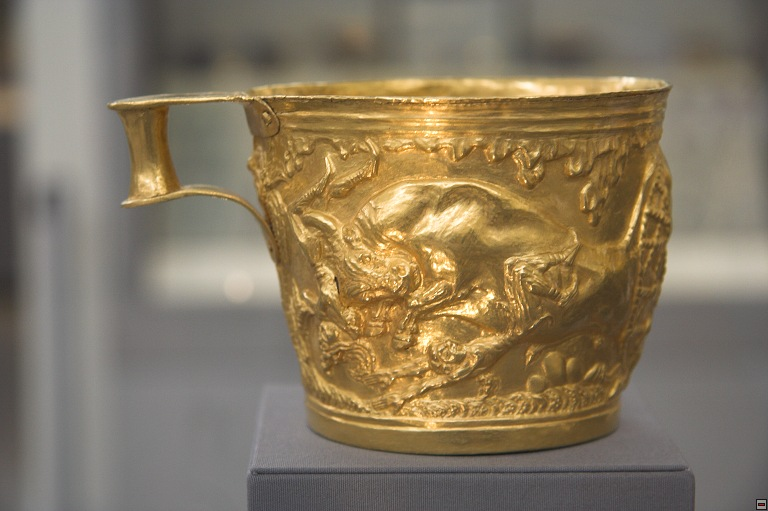 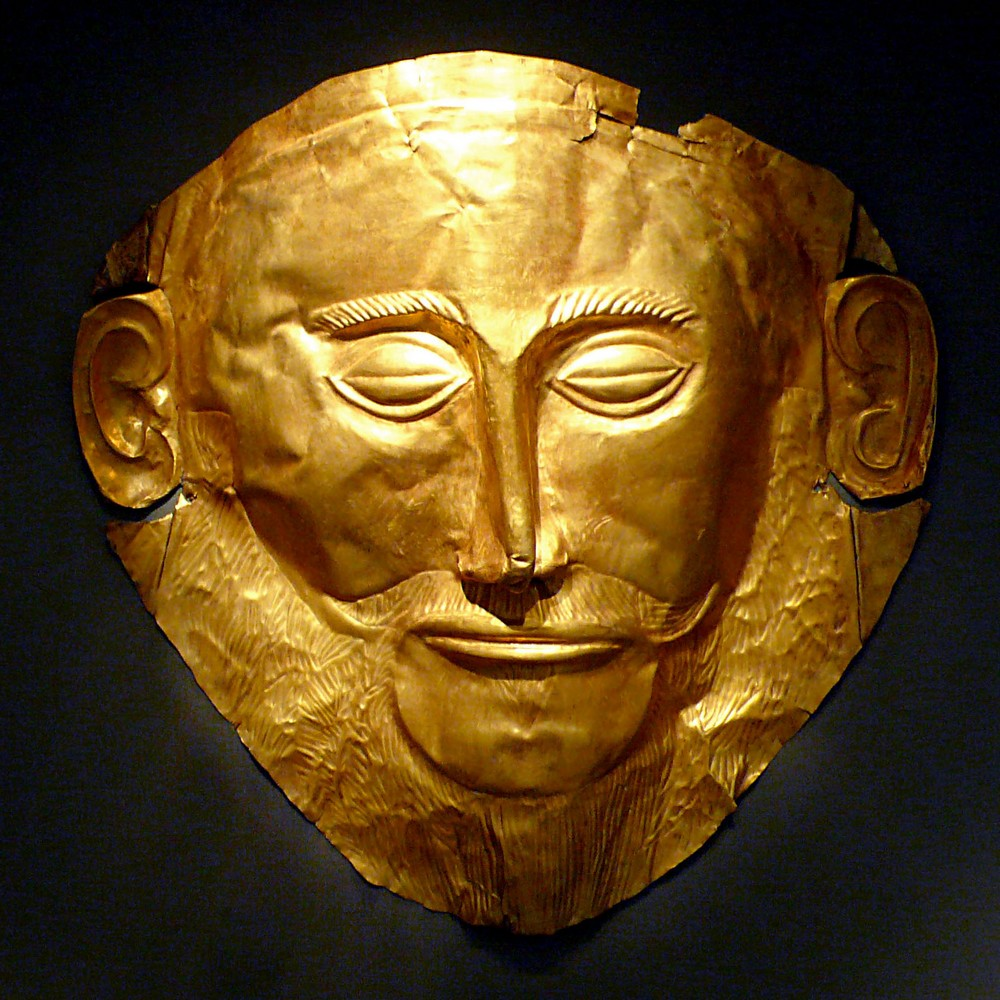 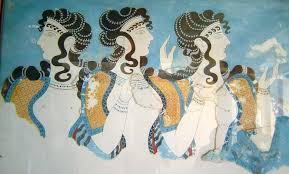 Řecko
Mykénská kultura – 15.-11.století př.n.l., objevitel Heinrich Schliemann v letech 1870-1890, rozkvět ve 14.století po pádu Kréty
Megaron 
Kyklopské zdivo – Mykény a Tíryntos
Mykénské hrady měly vnitřní a vnější hradební zeď , dvě brány (propylaje), palác s megaronem a drobnější užitkové stavby
Hrobky – typ tholos, zaklenuté nepravou klenbou a přístupné dlouhou chodbou
Megaron
Lví brána
Atreova pokladnice -  14.století př.n.l.
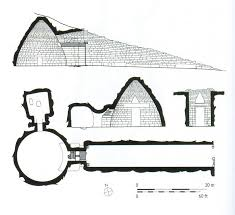 Umění řecké antiky
1.prehistorické období     10.-9.století př.n.l.
Megaron, nedochované památky
2.archaické období              8.-6. století př.n.l.
Dórský i iónský sloup, dříve dřevěné kolem 600 př.n.l. nahradilo dřevo kámen
3.klasické  období                5.-4.století př.n.l.

4.helénistické období          3.-1.století př.n.l.
Řecké sloupy – dorský, iónský a korintský                                         (sochař Kallimachos kolem roku 400př.n.l.)
Héřin chrám v Olympii -7.století př.n.l.
Artemidin chrám v Efesu – 6.století př.n.l
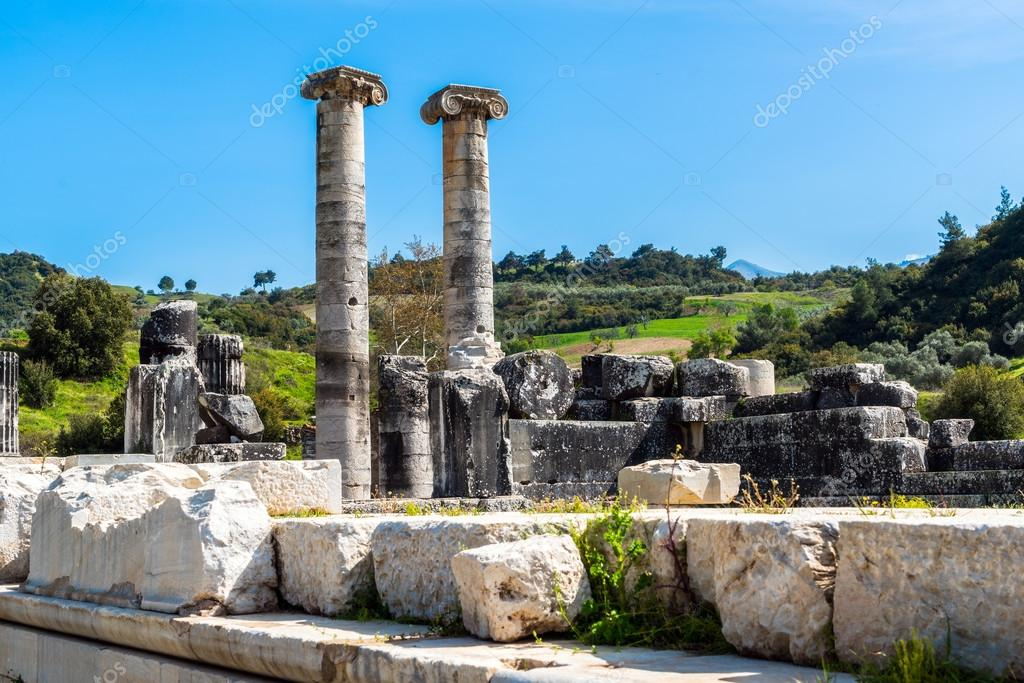 Olympieion-chrám Dia Olympského
Klasické období – Athénská Akropolis
Partheon
https://www.youtube.com/watch?v=I6Wl4vyRqvw
Divadlo v Epidauru
Mauzoleum v Halikarnasu – 350 př.n.l. pro Mausóla
Šachovnicový půdorys –hippodamický půdorys5 stol. př.n.l.
Helénistické období
Vláda Alexandra Velikého (334-324př.n.l.)
Hlavní město Alexandie
Rozšíření kultury antického Řecka po celé Malé Asii, Sýrie, Egypta
Od  3 století př.n.l. kulturu začali přejímat Římané
Sochařství
Největší rozvoj v období klasickém
Po roce 600 př.n.l. se rozvíjí monumentální sochařství
mramor
Novým prvkem je snaha o vyjádření duševního života
Kúros a koré
Myrón, kolem 450př.n.l. Diskobolos, Athéna a Silén Marsyas
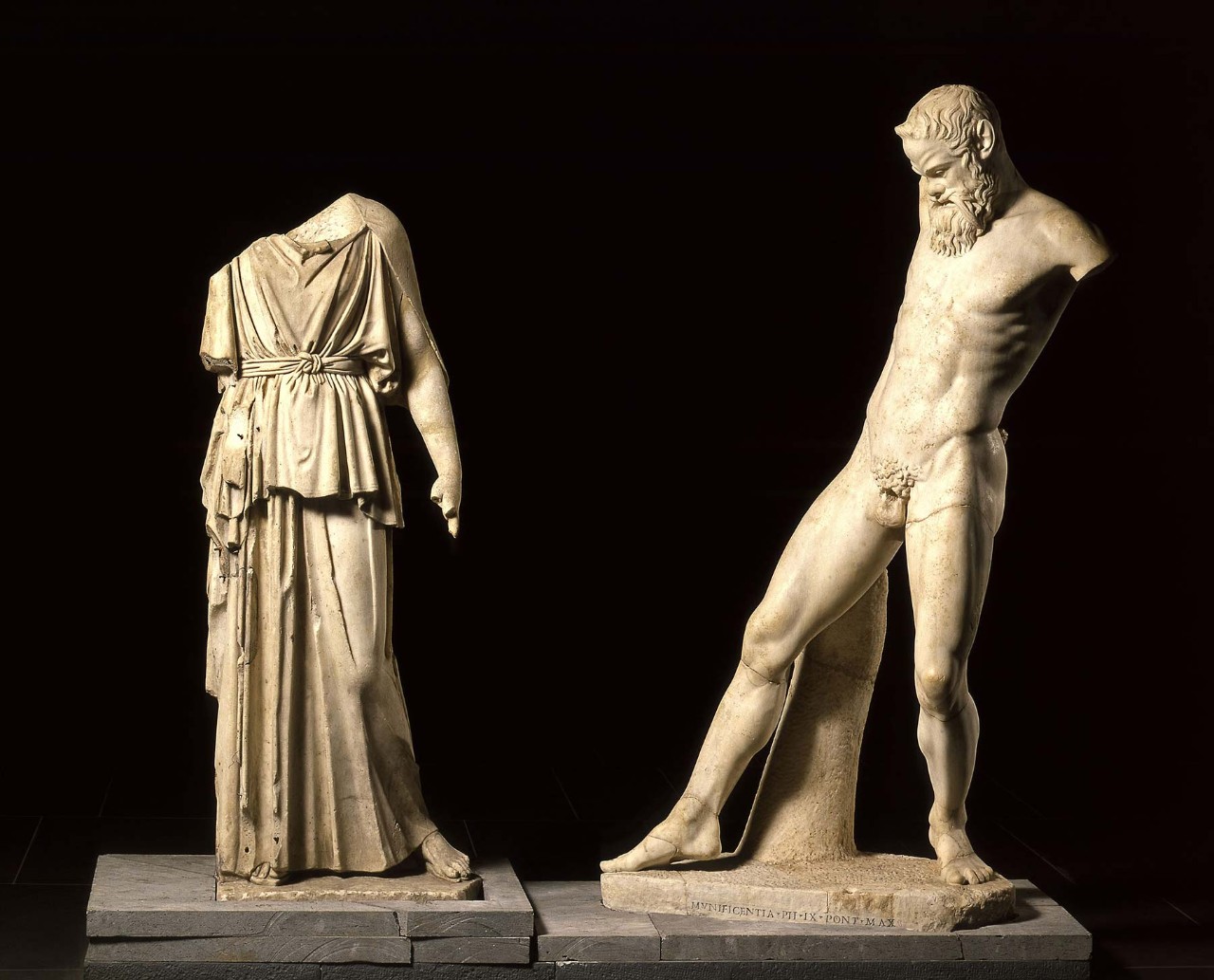 Polykleitos – Doryforos (kontrapost)
Feidiás – Ahéna Lémniá, Athéna Promachos
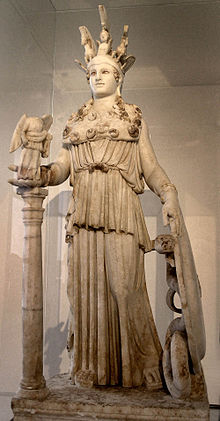 Feidova socha v Olympii – dřevěné jádro, zdobené slonovinou, vyrobené chryselefantinovou technikou – šaty a vlasy byly ze zlata, 12,5m
Skopás (emoce a vášně) a Praxiteles (Hermés  a Dionýsos , Apollón Sauroktónos)
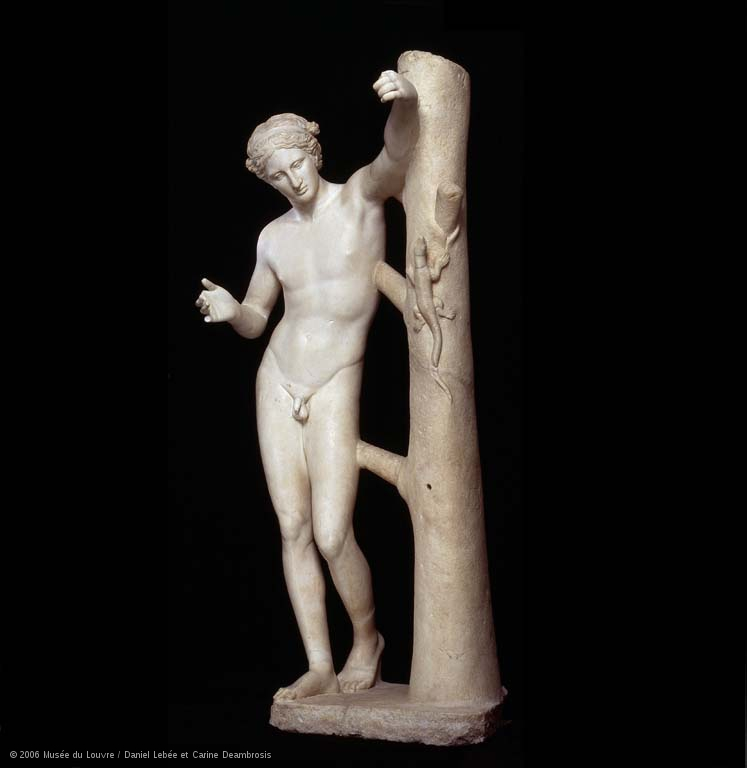 Helénistické období: Afrodíta Mélská a Niké Samothrácká
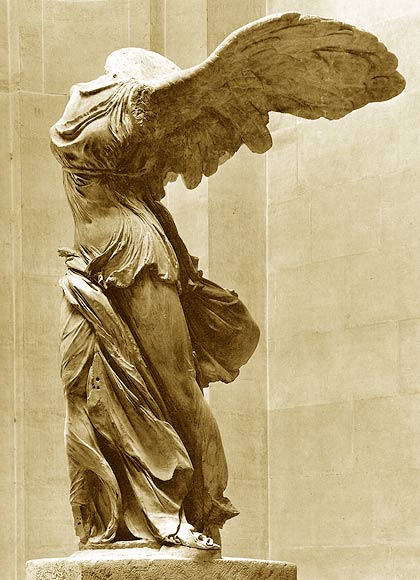 Láokoón
Malířství
Velmi málo dochovaných děl
Řecké vázy
Mozaiky a fresky
Enkaustika
Příběh Plinia st. o uměleckém snaze Parrhasia se Zeuxisem napodobit přírodu
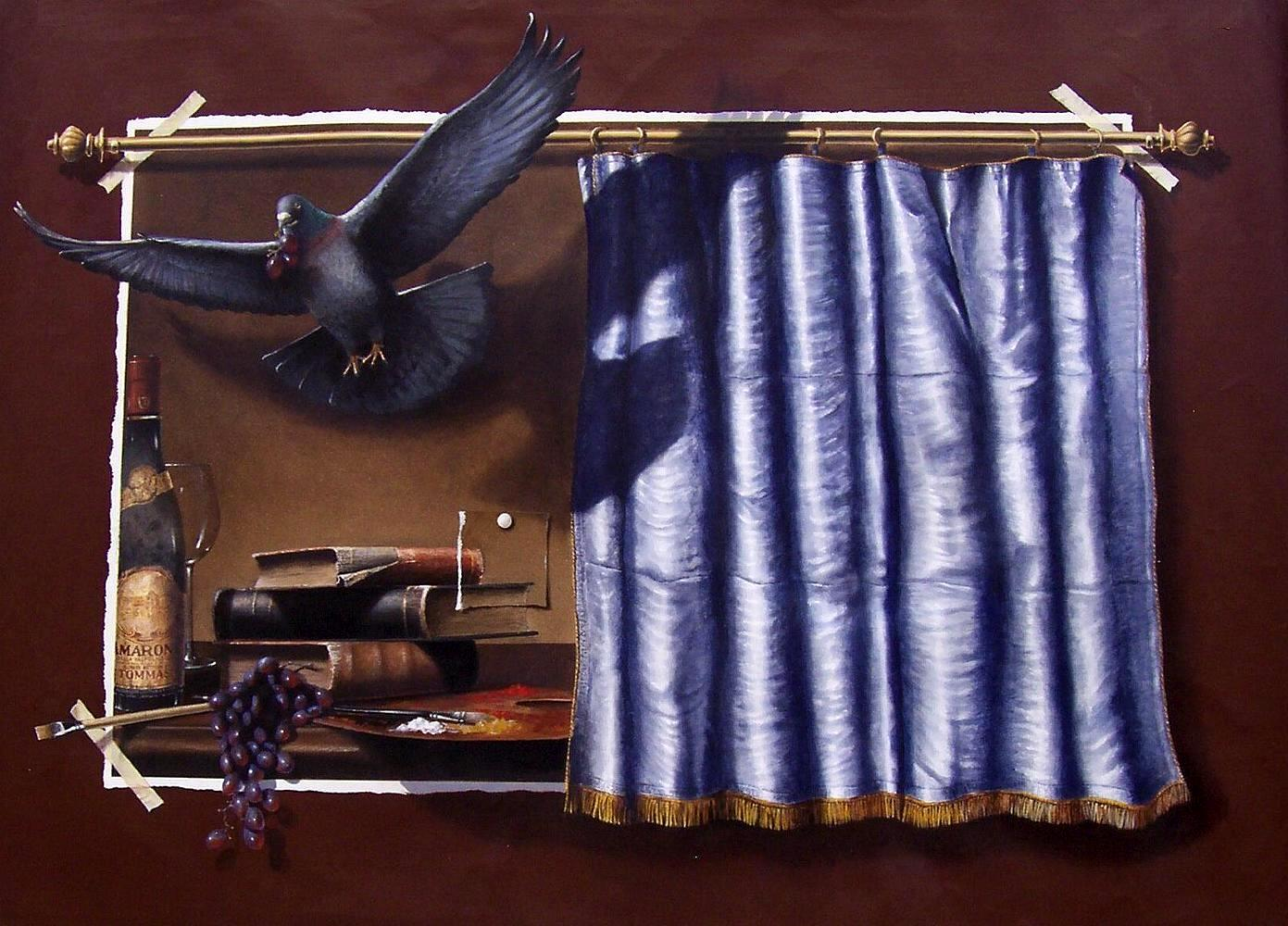 Řecké vázové malířství: Černofigurový sloh, od 530 př.n.l. červenofigurový ve  4 př.n.l. století zaniká